27-29 novembre 2024
Les prescriptions des visites dans le workflow Infra-Visites-Défauts-Actions
Forum OASIS-OKAPI – Session 3
Mercredi 27 novembre 2024
Les prescriptions (1)
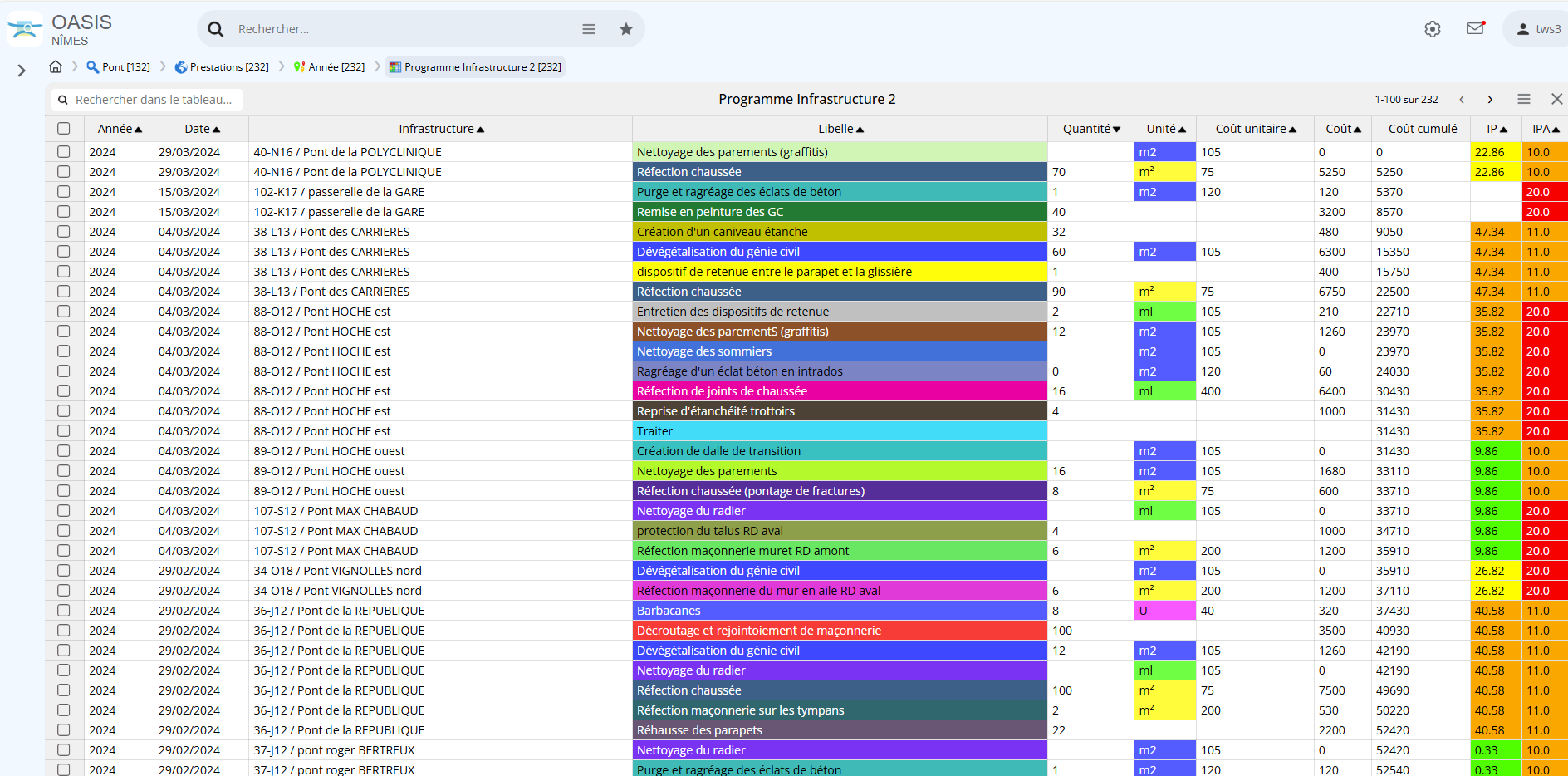 Les prescriptions par date
Les prescriptions (2)
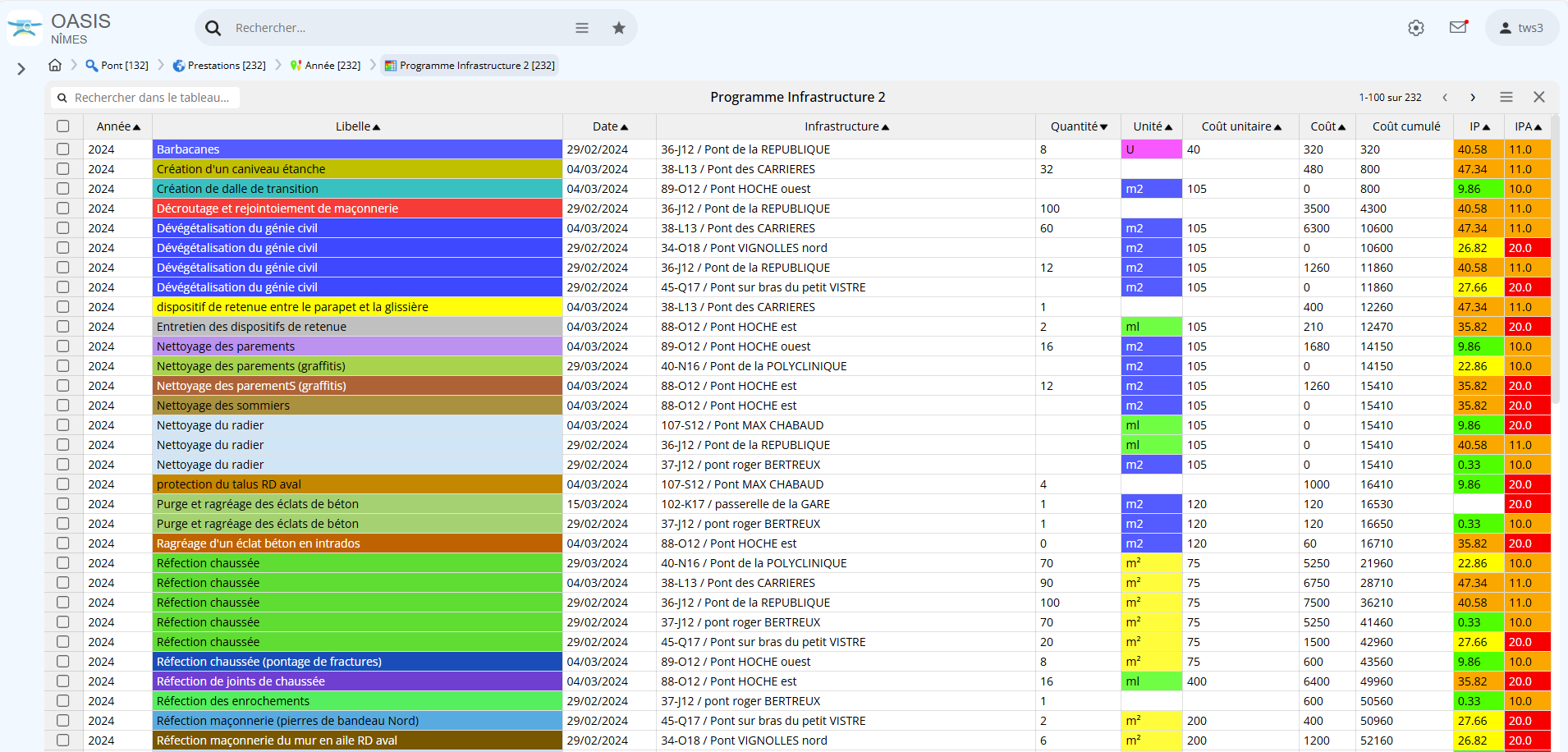 Les prescriptions par année et par nature
Le workflow
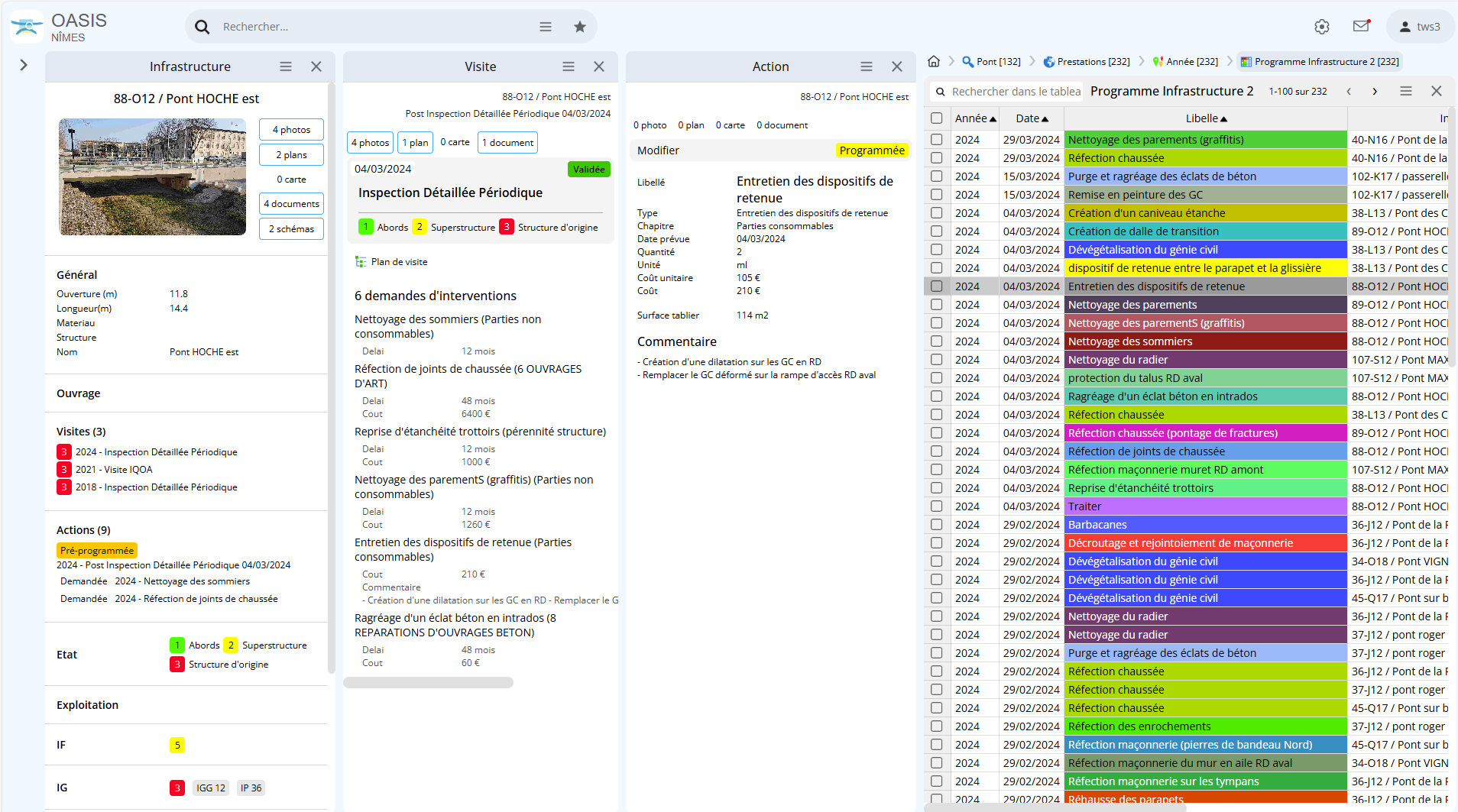 Workflow associé à une prestation
Le workflow
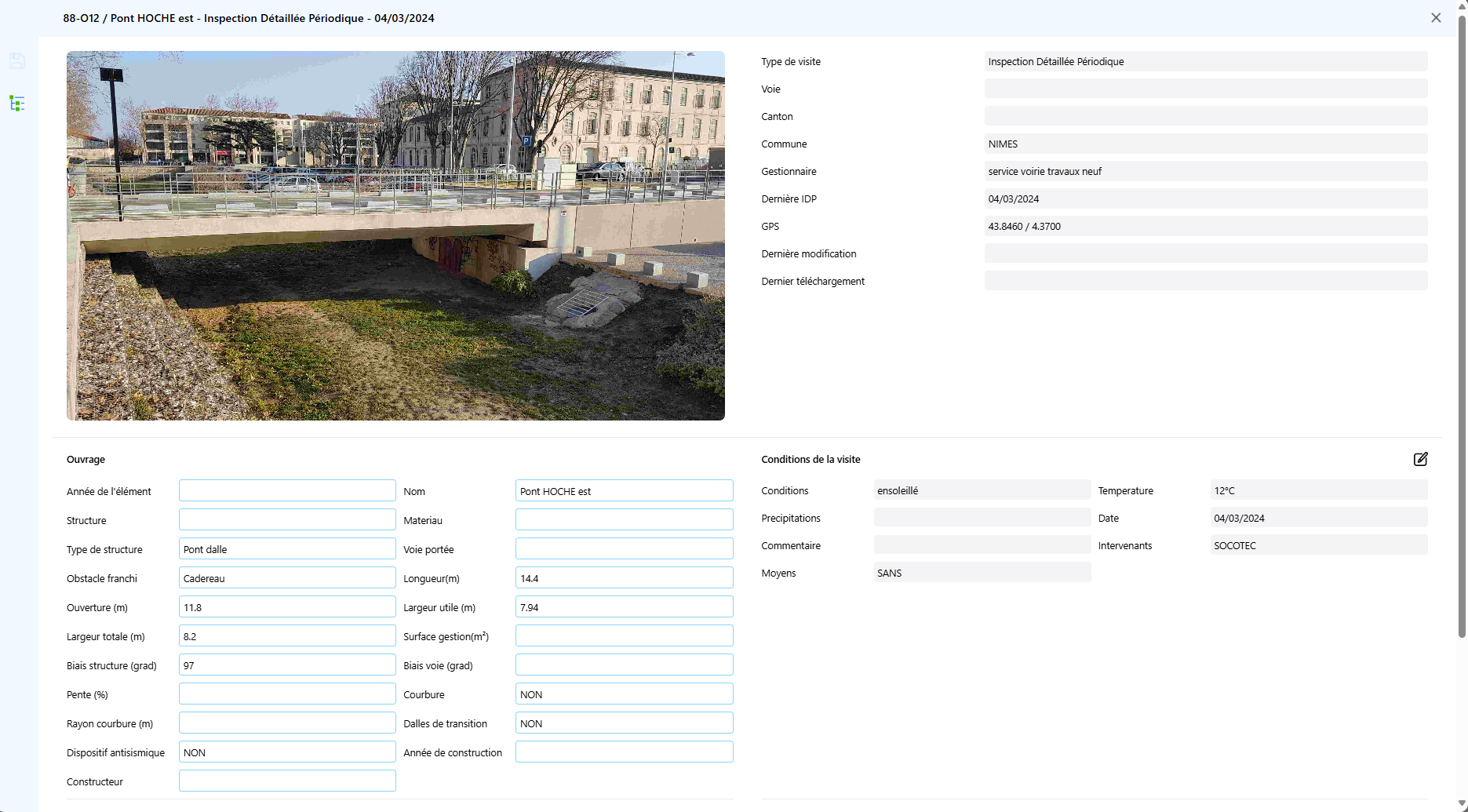 Visite associée à la prestation
Les prescriptions (1)
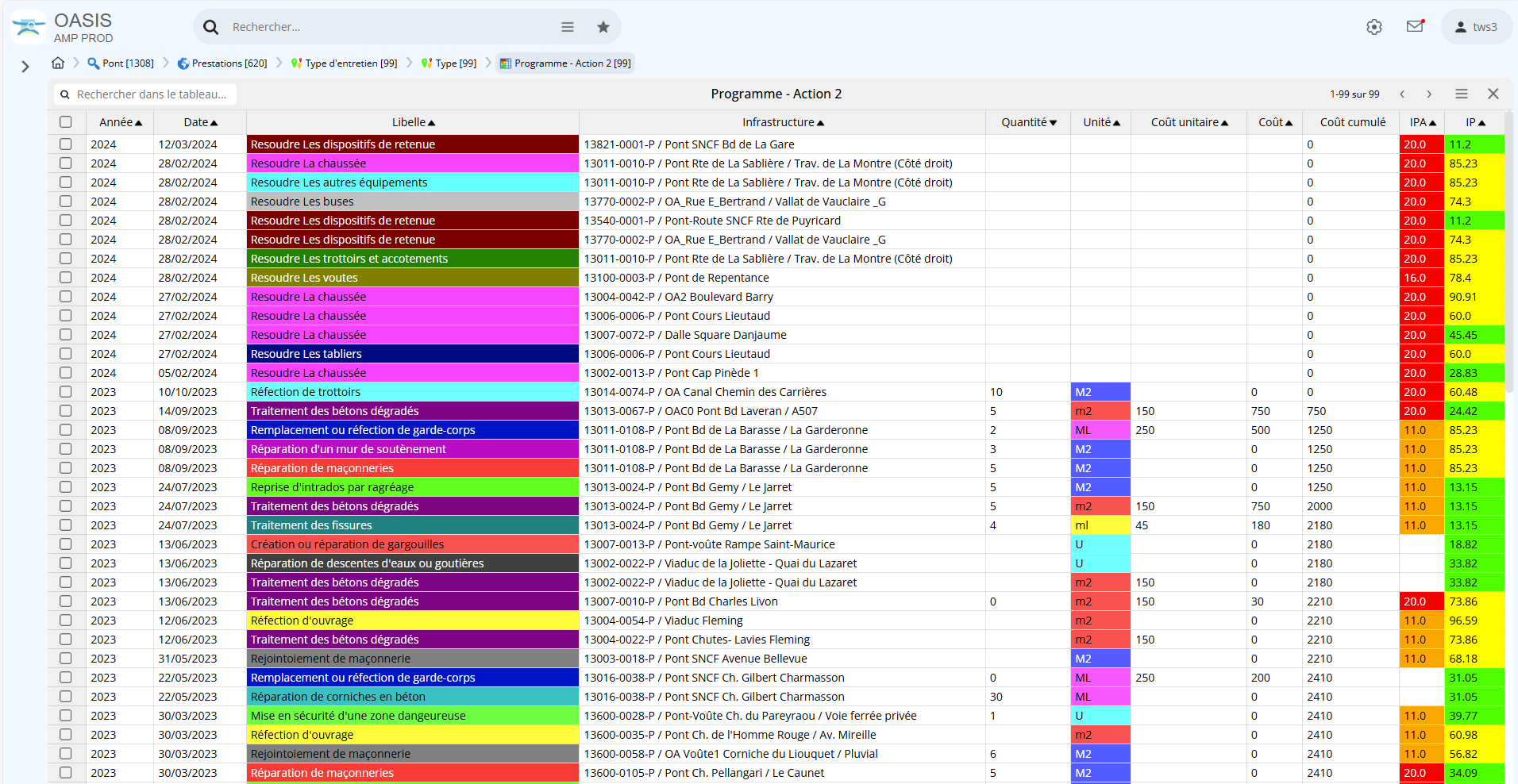 Les prescriptions par date
Les prescriptions (2)
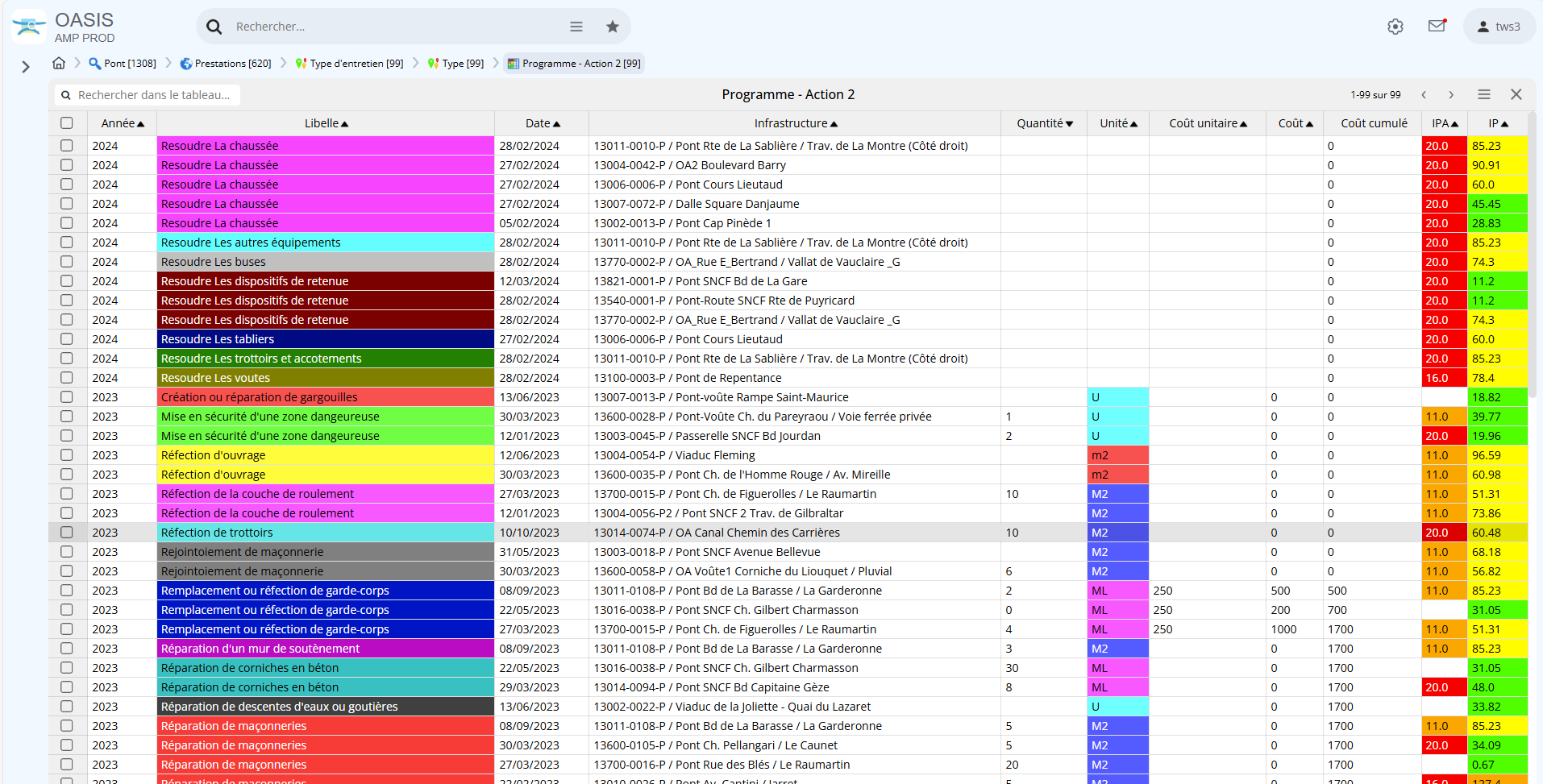 Les prescriptions par année et par nature
Le workflow
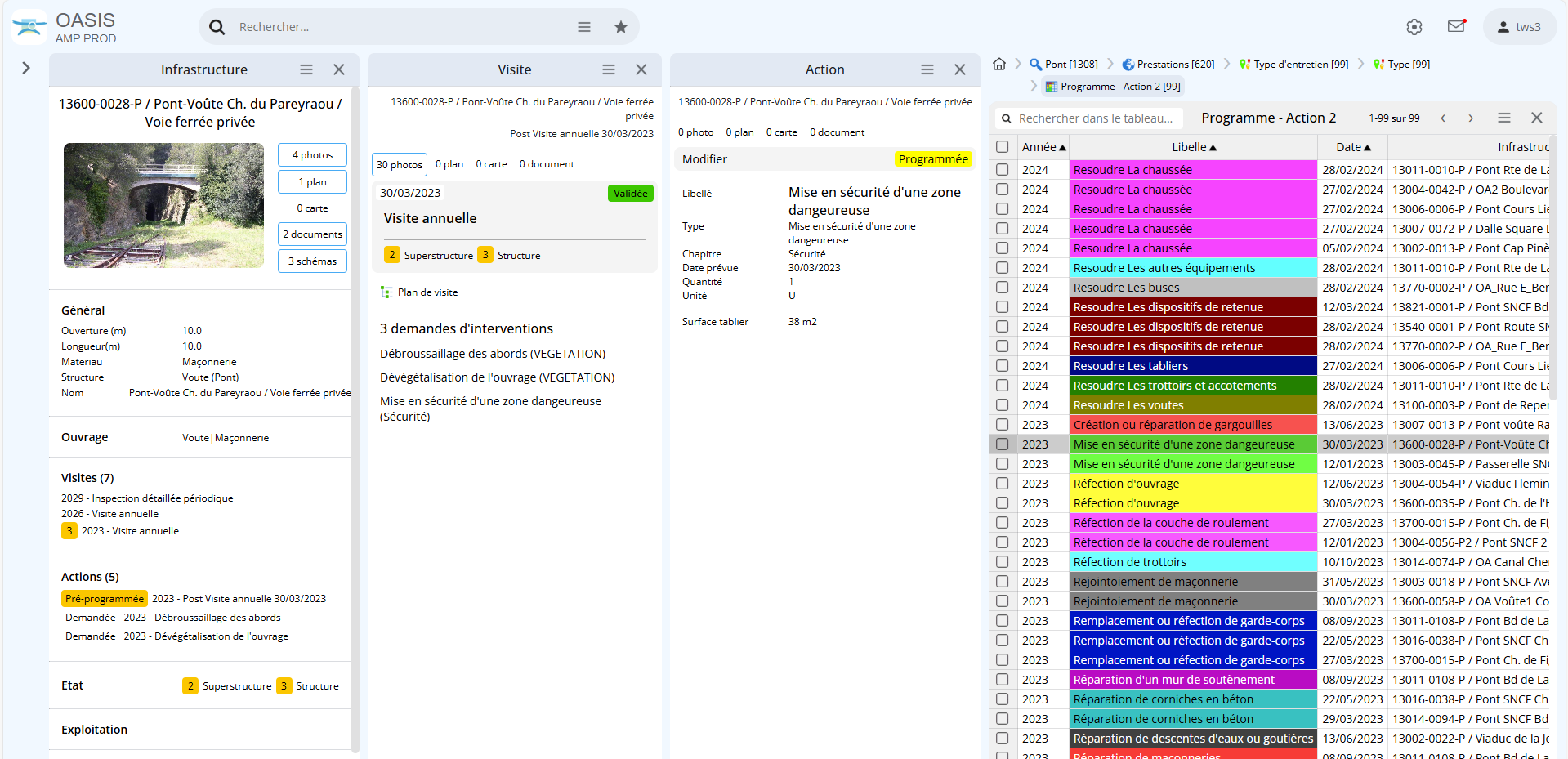 Workflow associé à une prestation
Le workflow
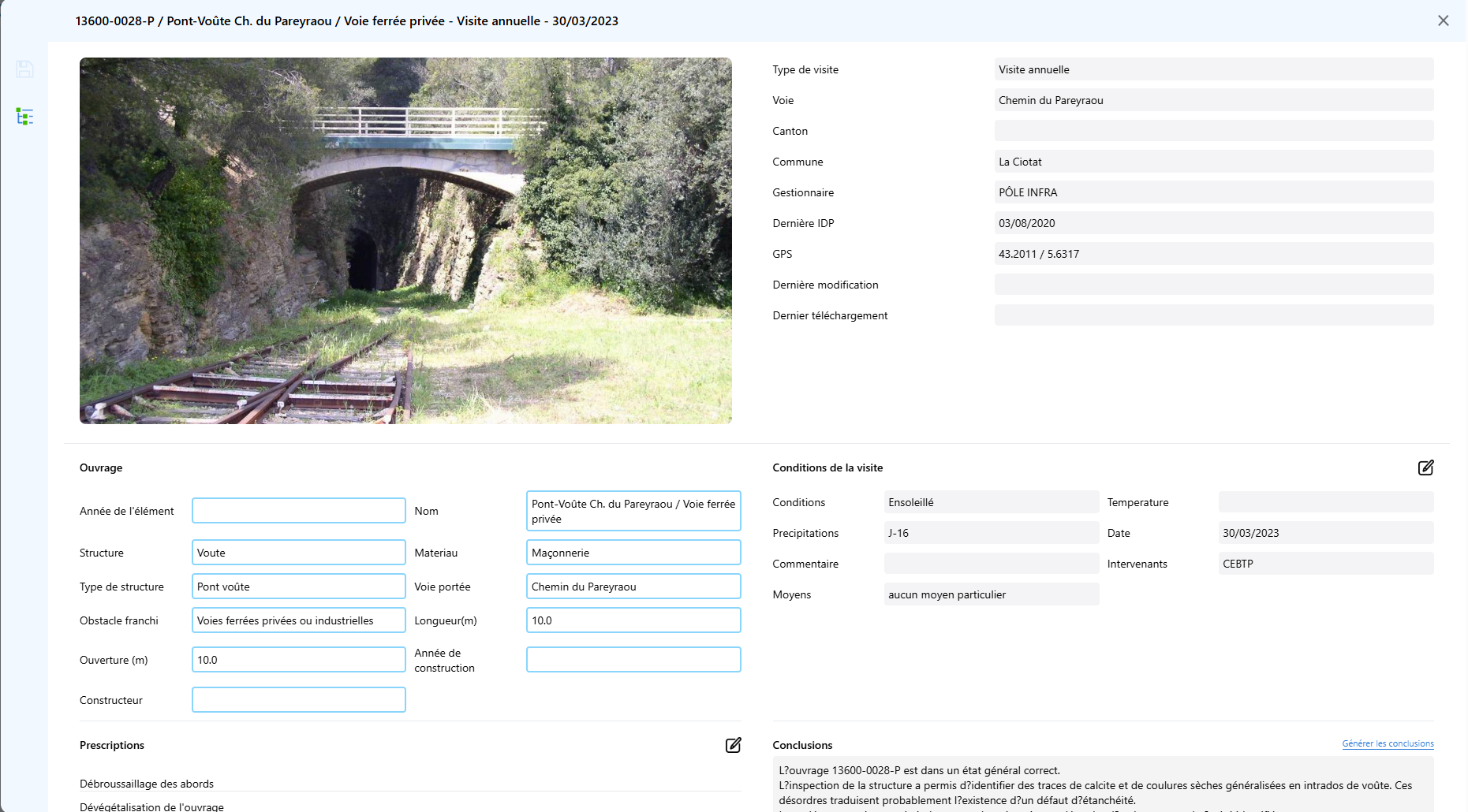 Visite associée à la prestation
Les prescriptions (1)
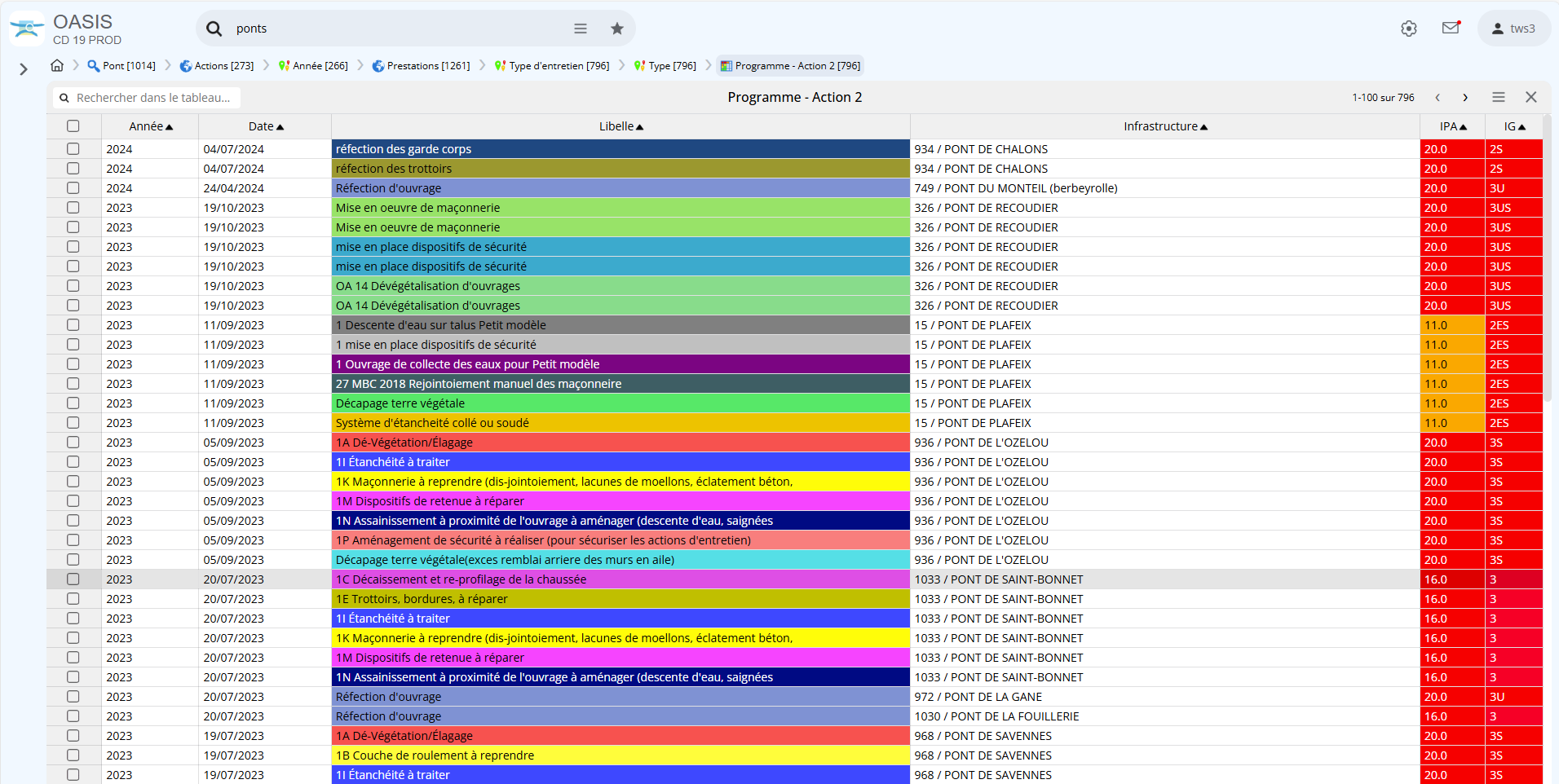 Les prescriptions par date
Les prescriptions (2)
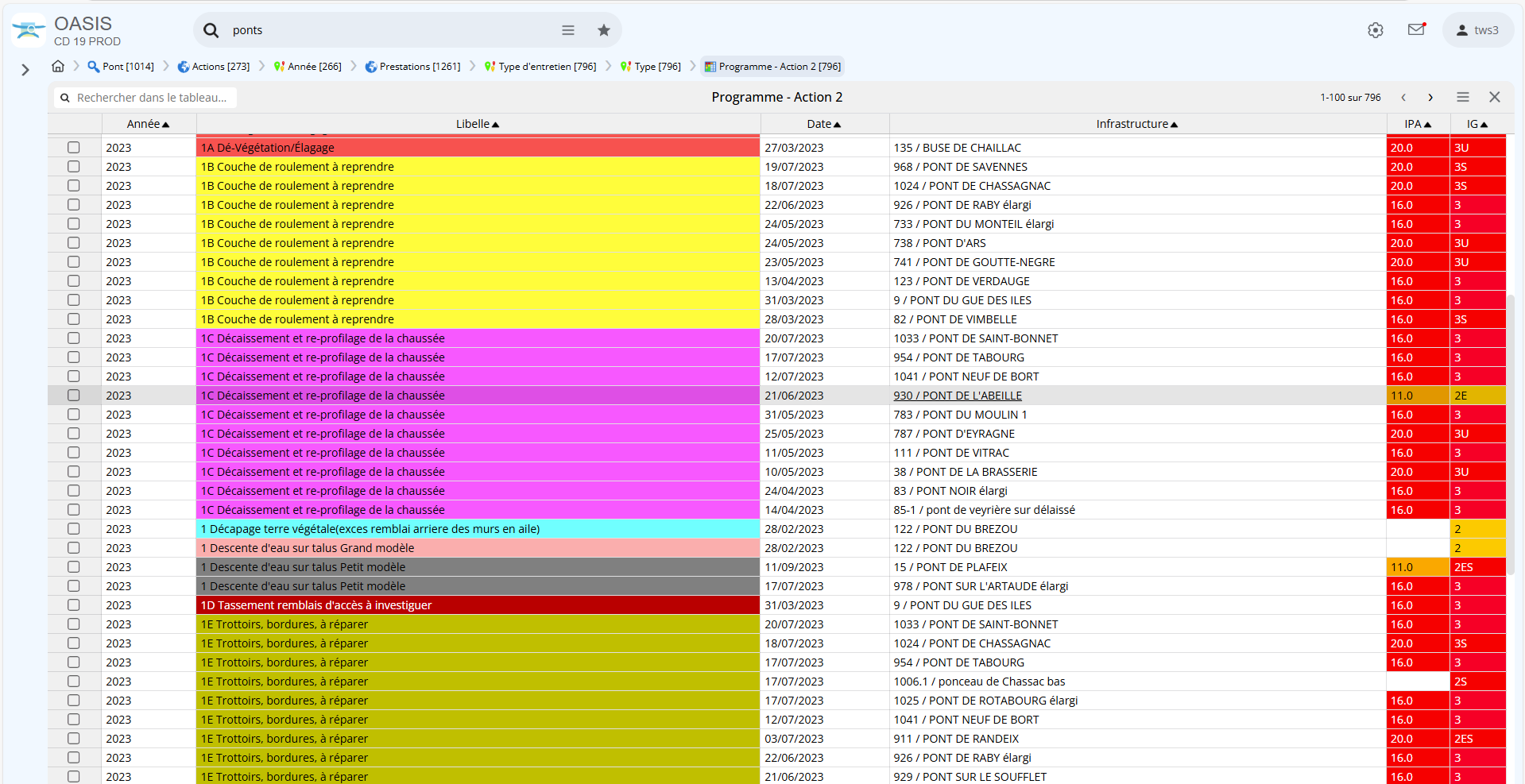 Les prescriptions par année et par nature
Le workflow
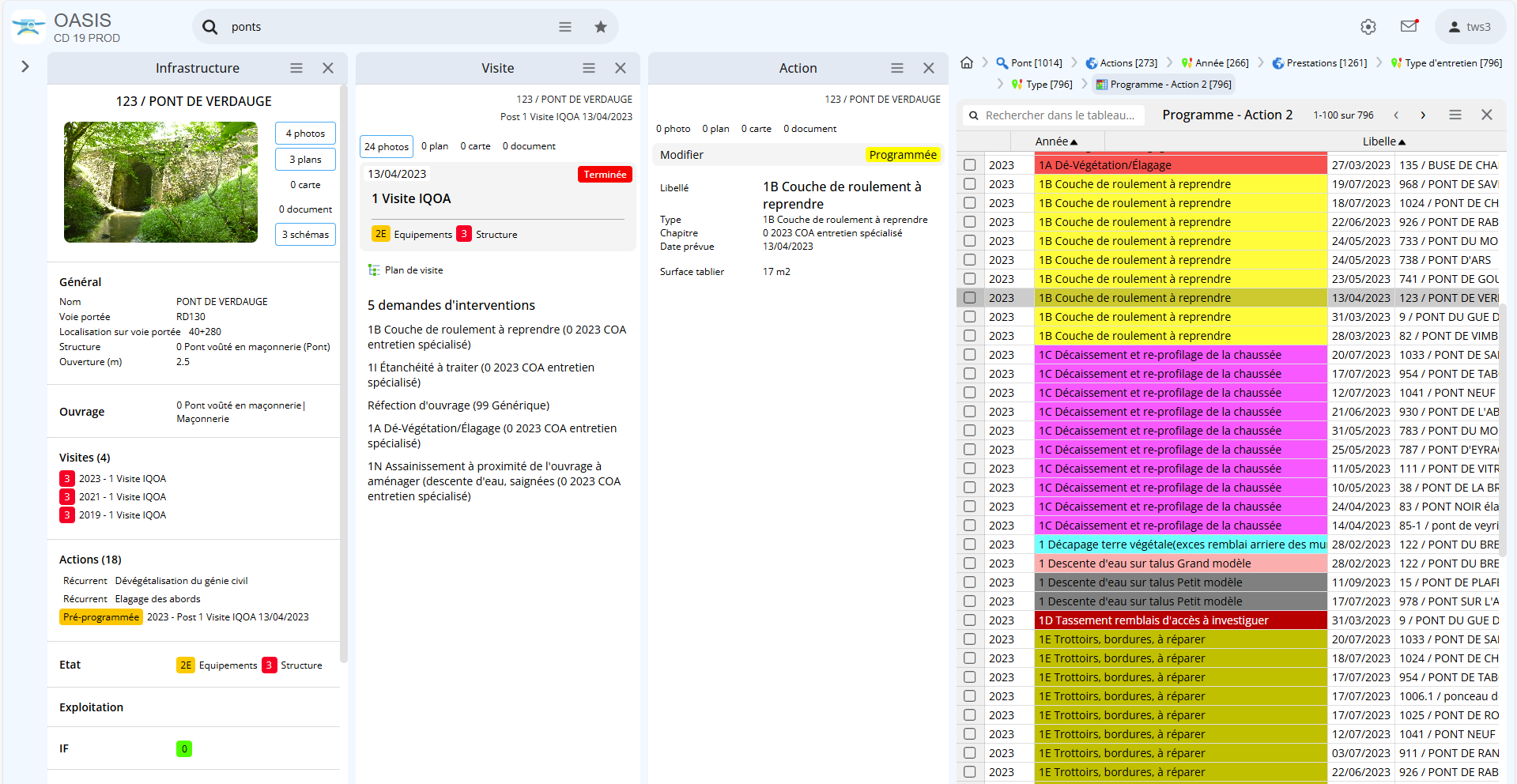 Workflow associé à une prestation
Le workflow
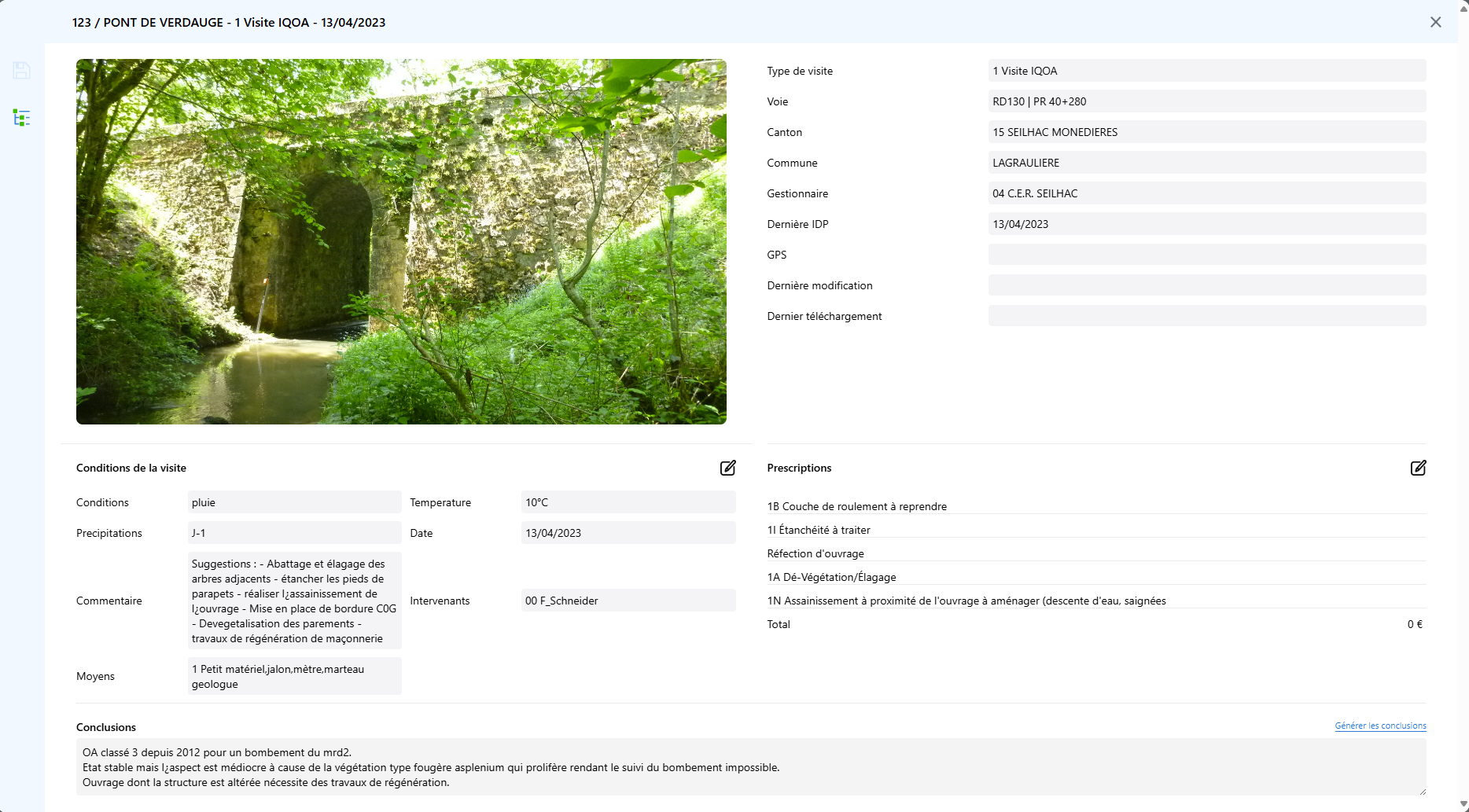 Visite associée à la prestation
Les prescriptions (1)
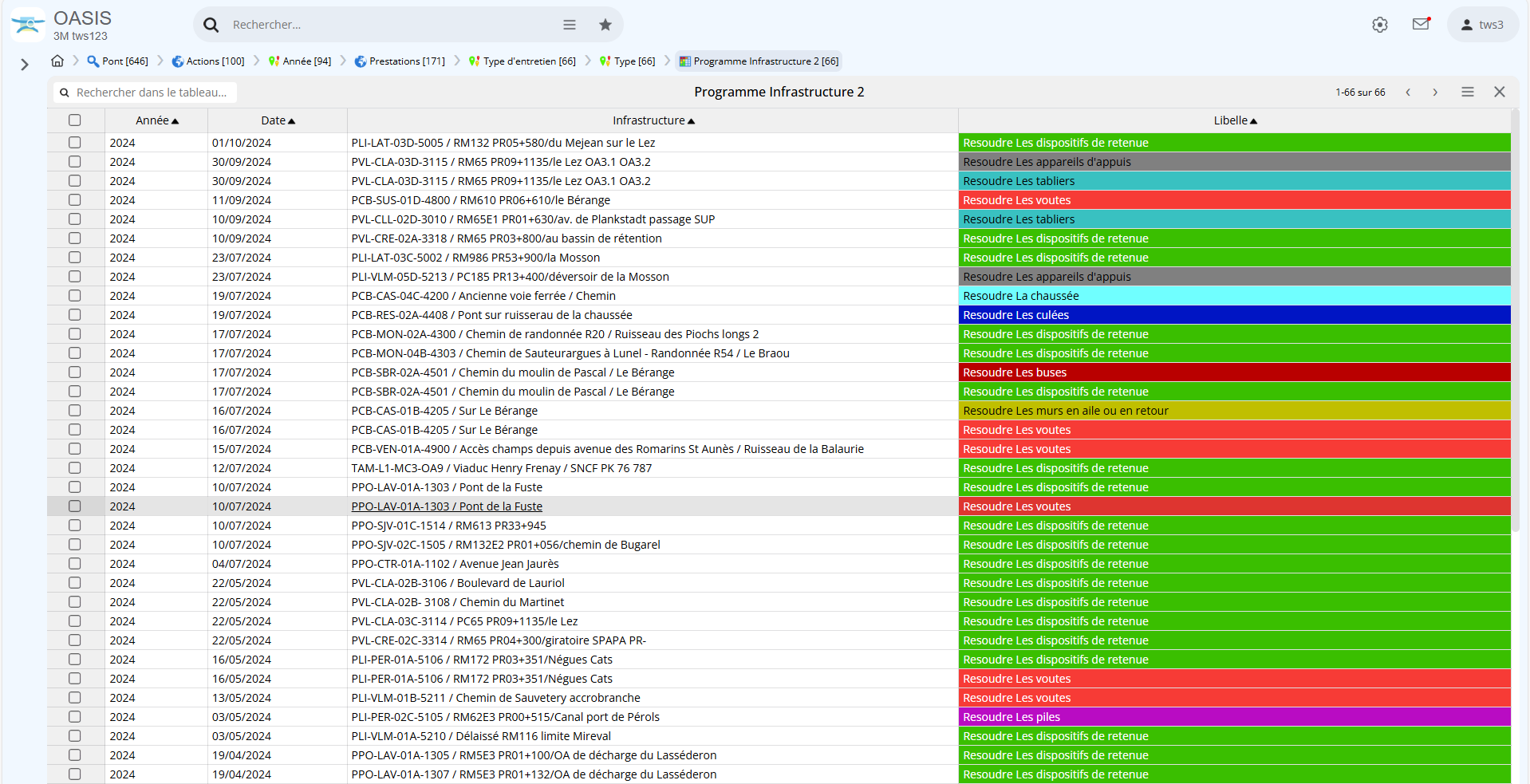 Les prescriptions par date
Les prescriptions (2)
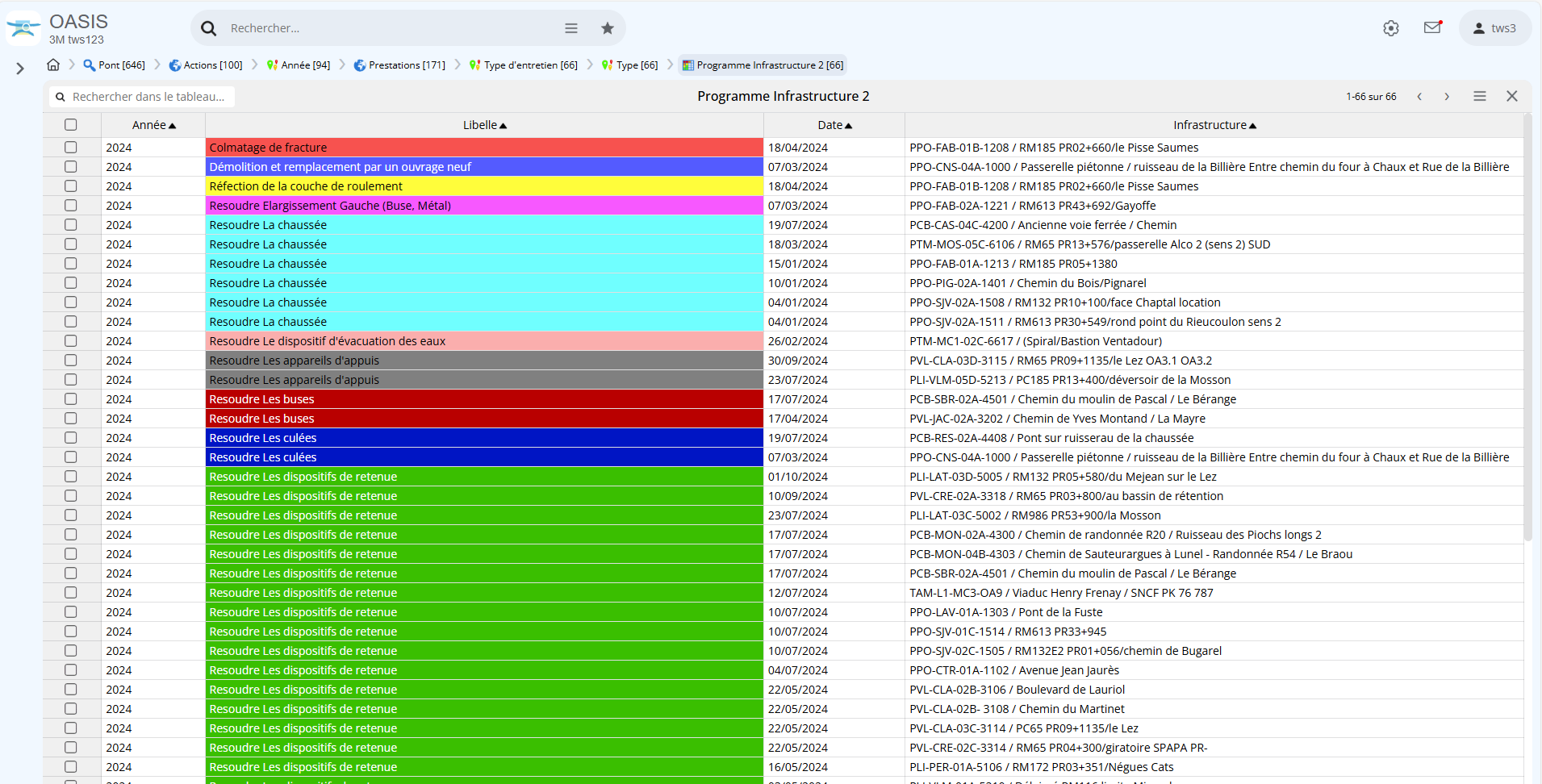 Les prescriptions par année et par nature
Le workflow
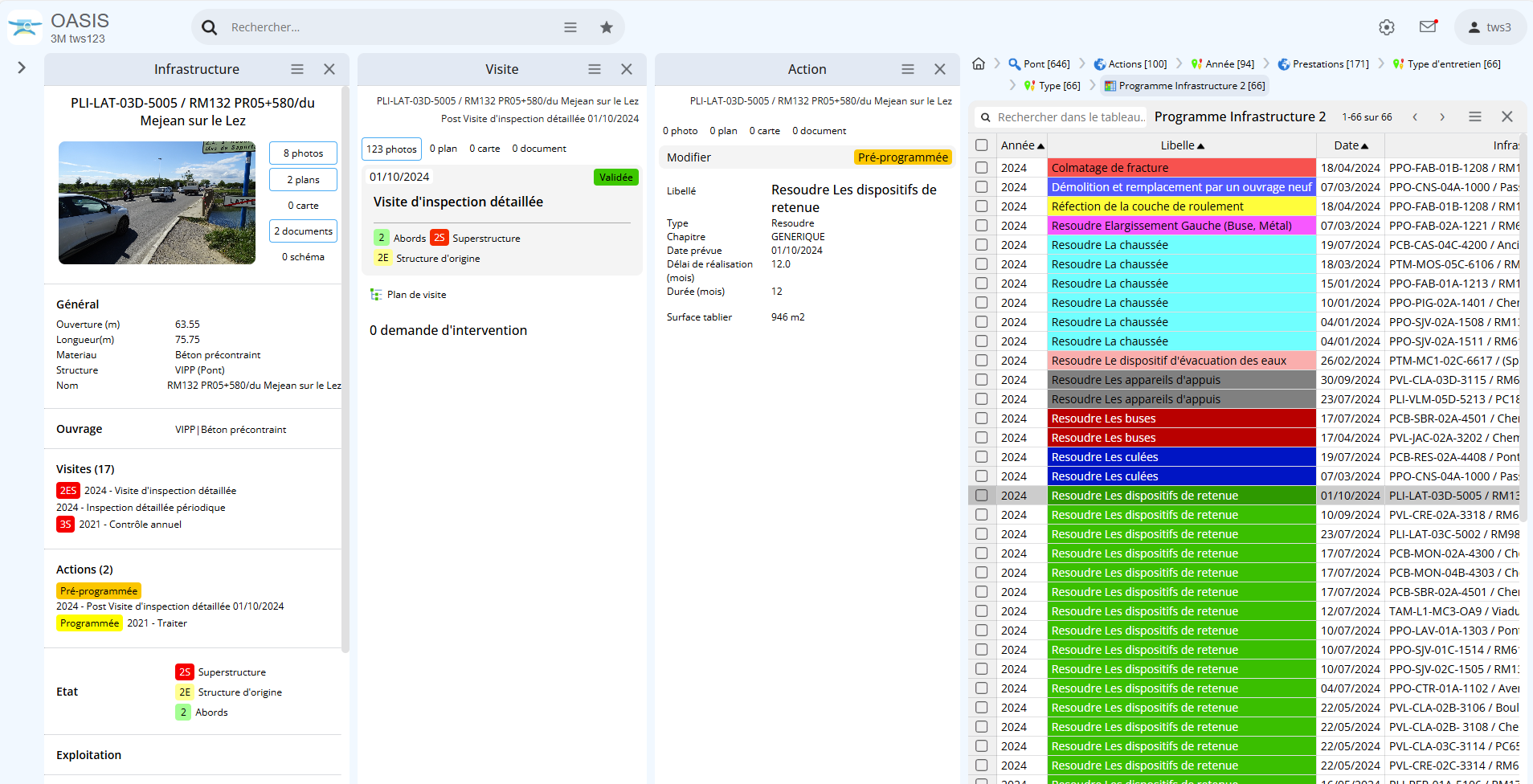 Workflow associé à une prestation
Le workflow
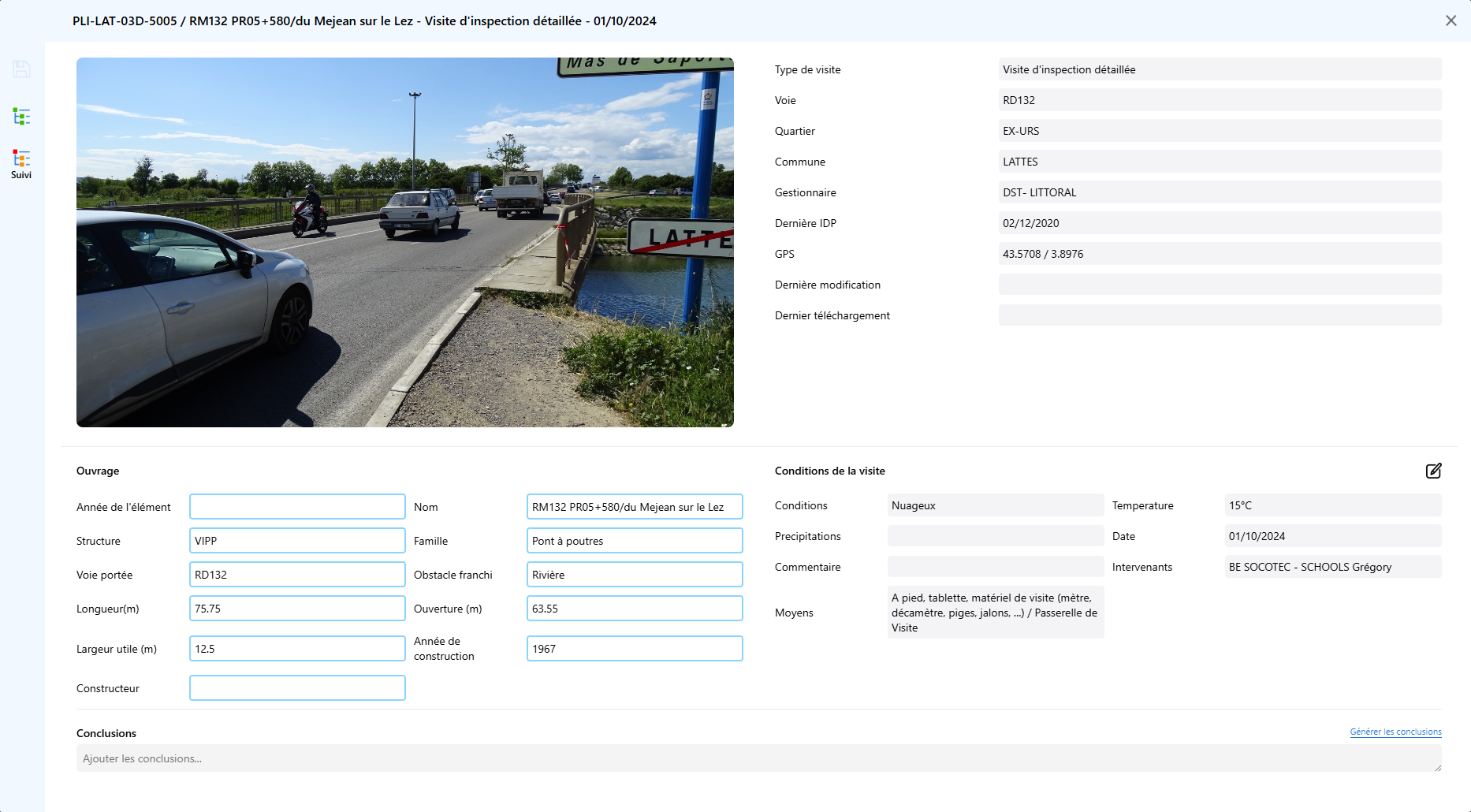 Visite associée à la prestation